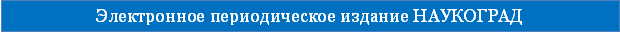 Учебное занятие по курсу «Математика. Факультатив»
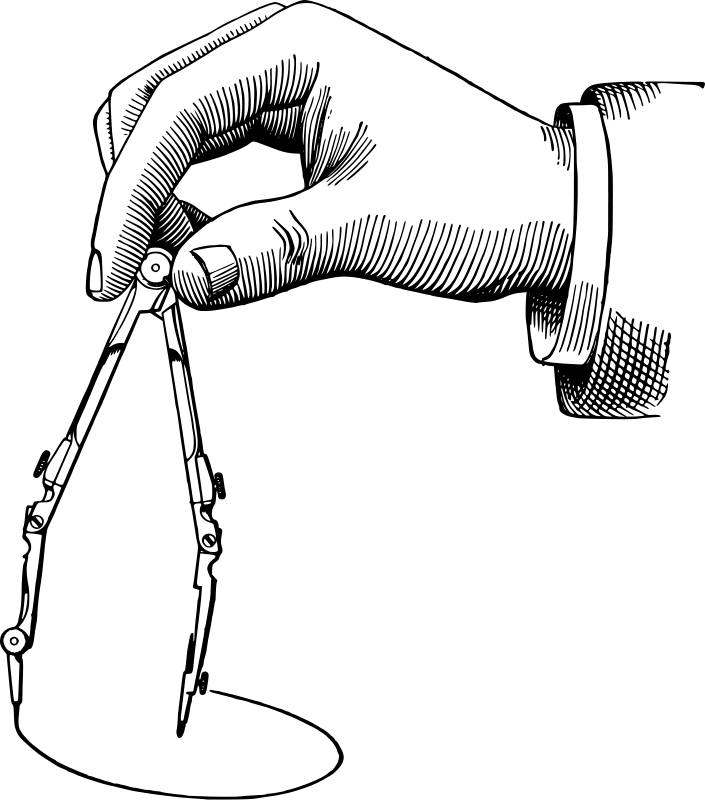 МБОУ«СОШ №35»
Маркина Жанна Петровна
Всероссийский методический фестиваль "ПЕДАГОГИЧЕСКОЕ ТВОРЧЕСТВО" 
Осень, 2016 г.
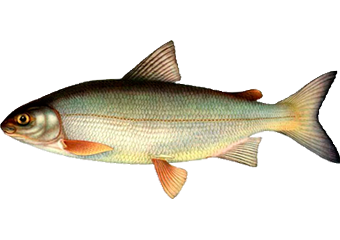 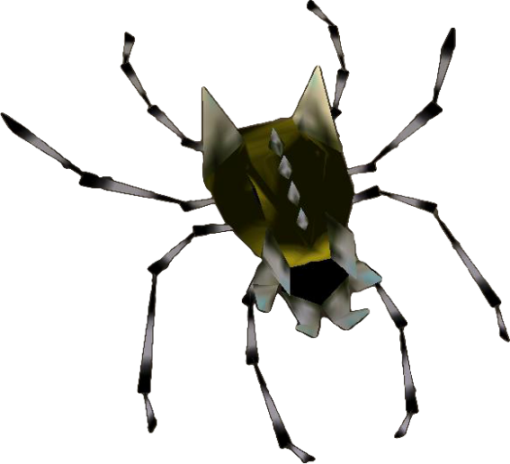 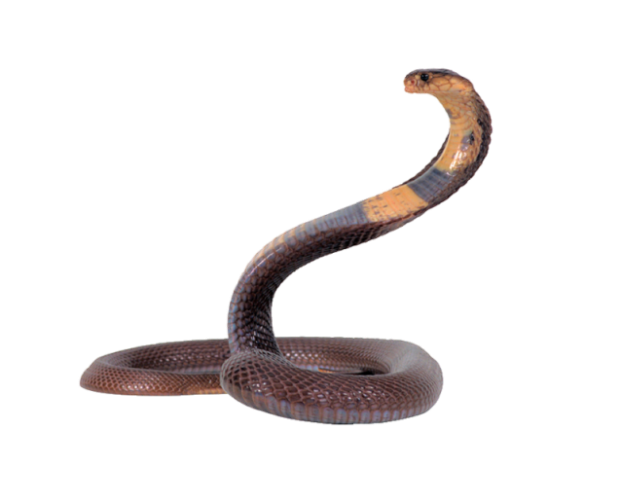 рыбы
паукообразные
пресмыкающиеся
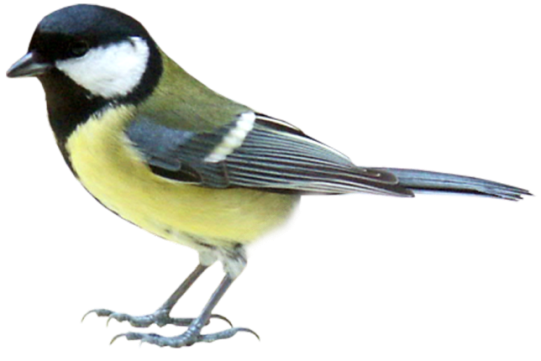 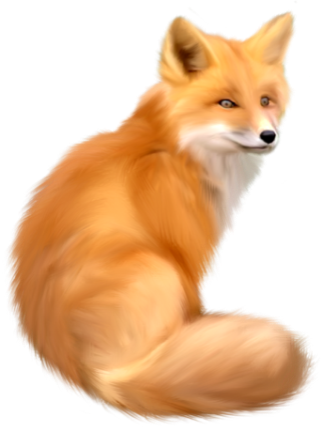 Гнездо
?
птицы
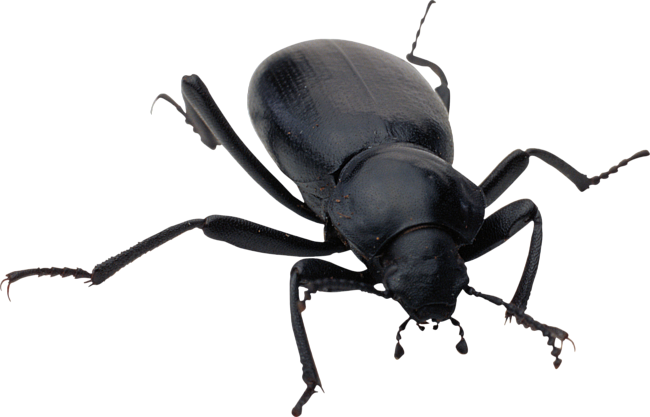 звери
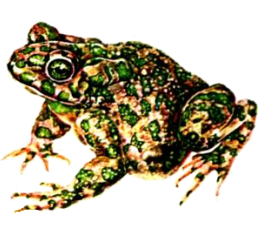 насекомые
земноводные
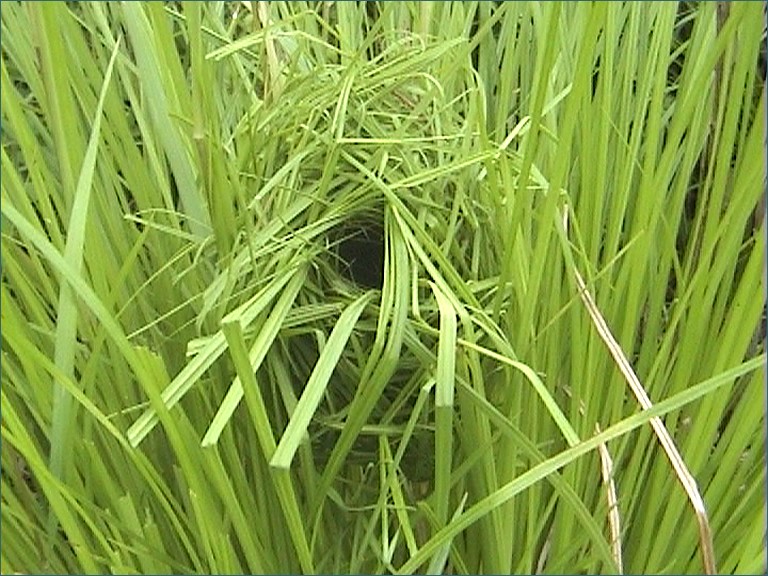 1.Поиск темы в ТПО
2. Определение необходимых знаний, умений по математике (в таблице)
3. Отбор инструментов и приспособлений
4.Чтение текста, отыскивание нужной
 информации
5.Выполнение заданий
6. Выбор домашнего задания: зачем перья, соломинки, пластилин?
7.Итоги: кто же построил это гнездо?
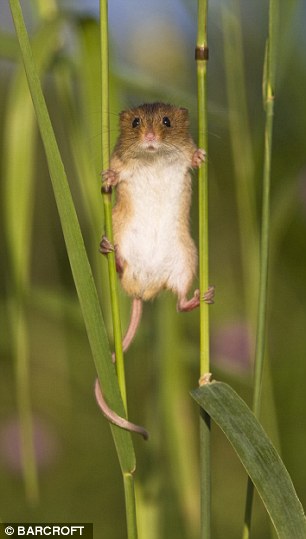 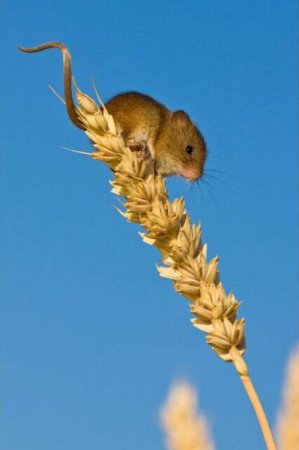 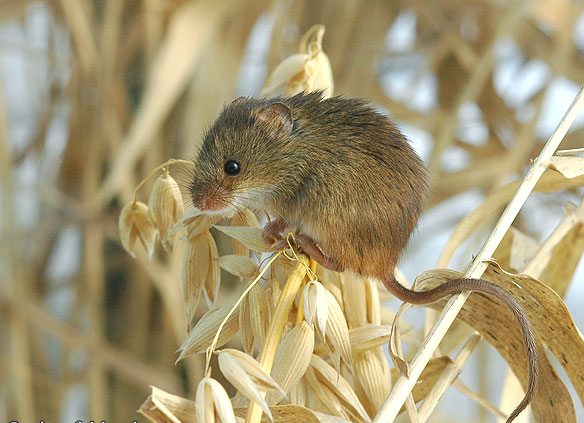 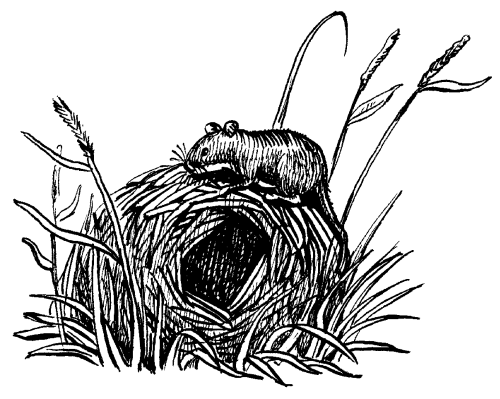 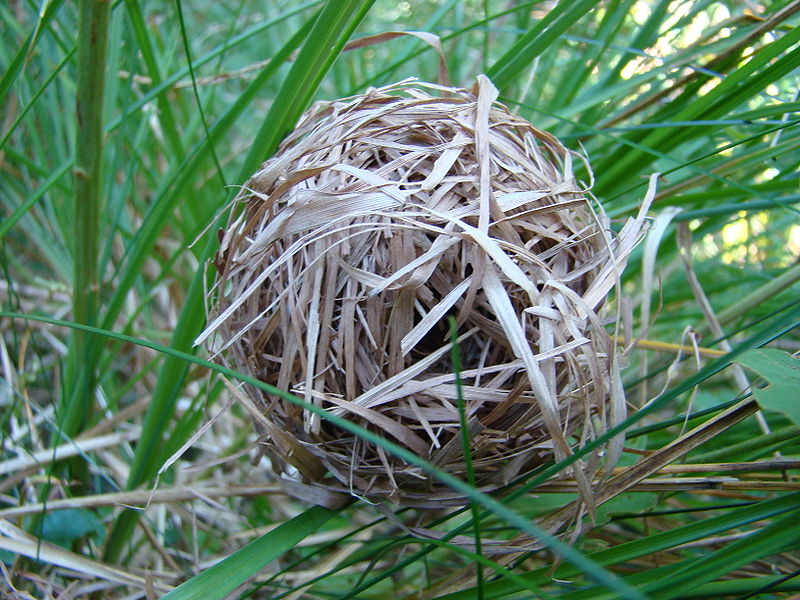 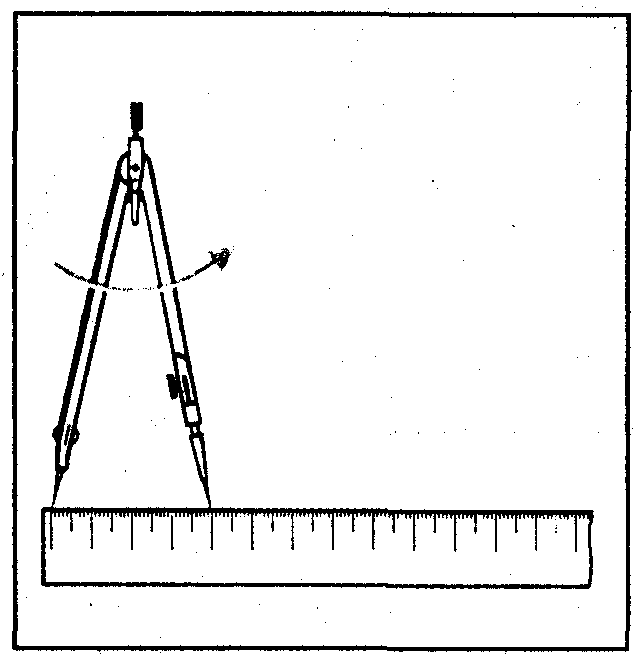 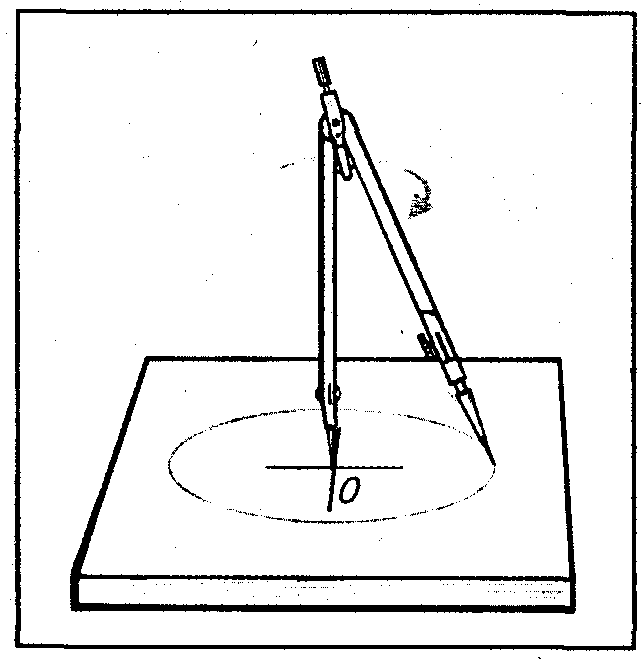 Рис. 1
Рис. 2
7 см
Отмерить с помощью линейки радиус окружности 7 см.
Поместить ножку циркуля в центр листа, построить окружность.
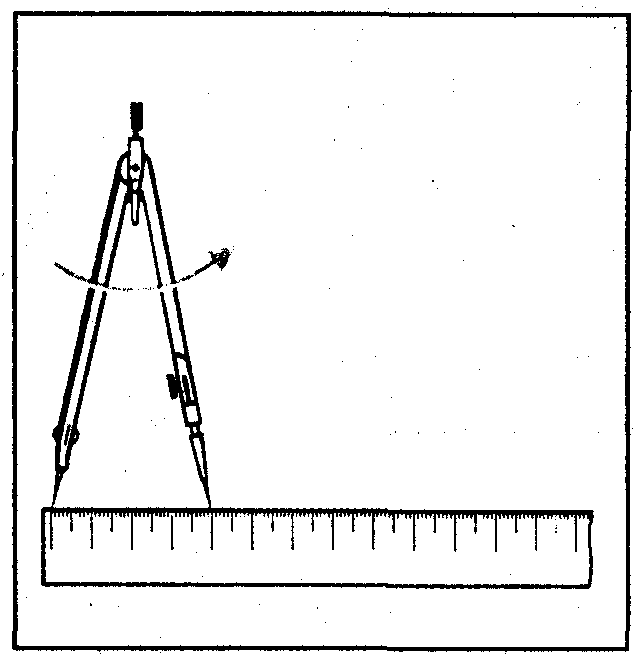 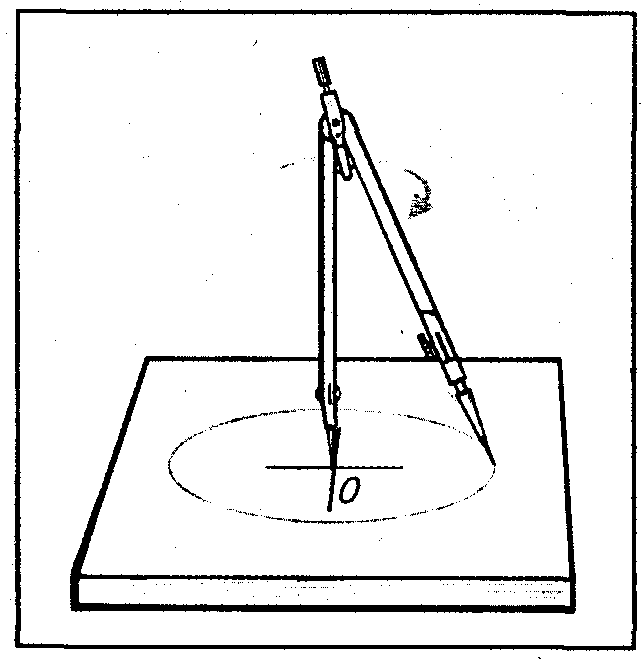 Рис. 1
Рис. 2
1 см
Узнайте радиус входа, 
если его диаметр 2 см.
Помните, что 
диаметр – это два радиуса.
Постройте вторую окружность, 
изображающую вход, 
внутри первой окружности.
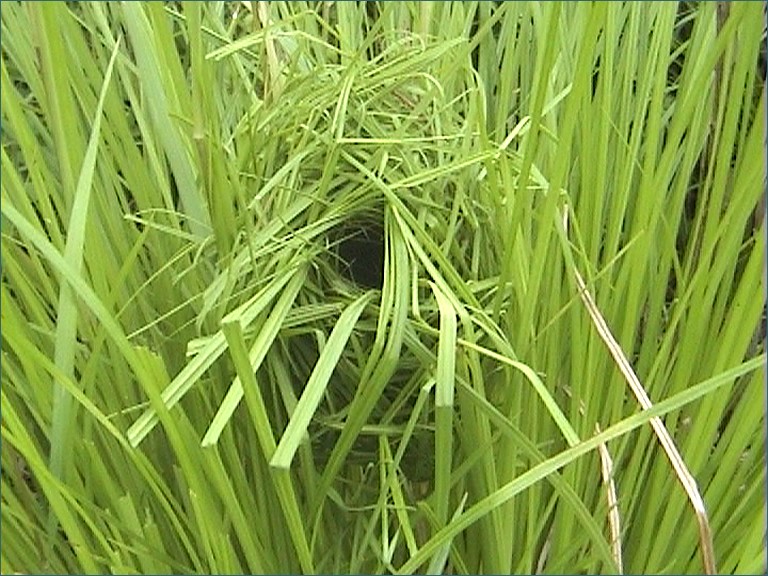 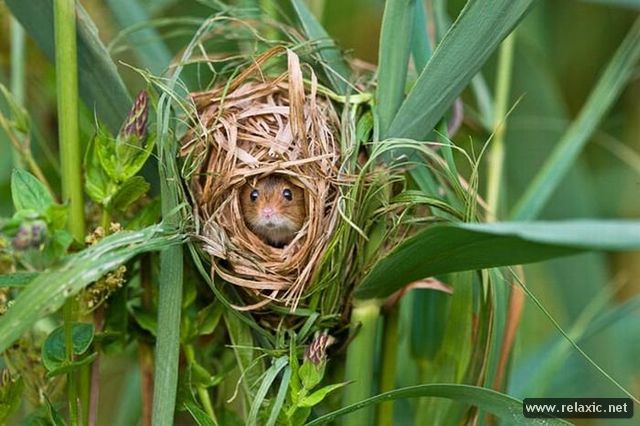 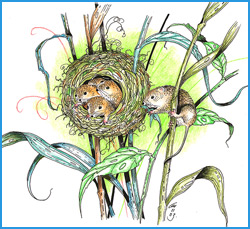 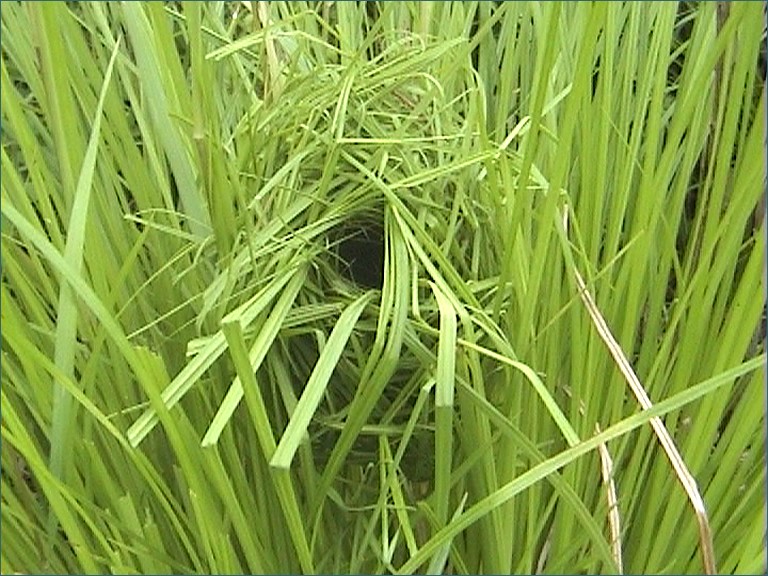 группы животных
дом. задание
гнездо
Сегодня мы
рисунок
изменения
циркуль
похвала
работа в группах